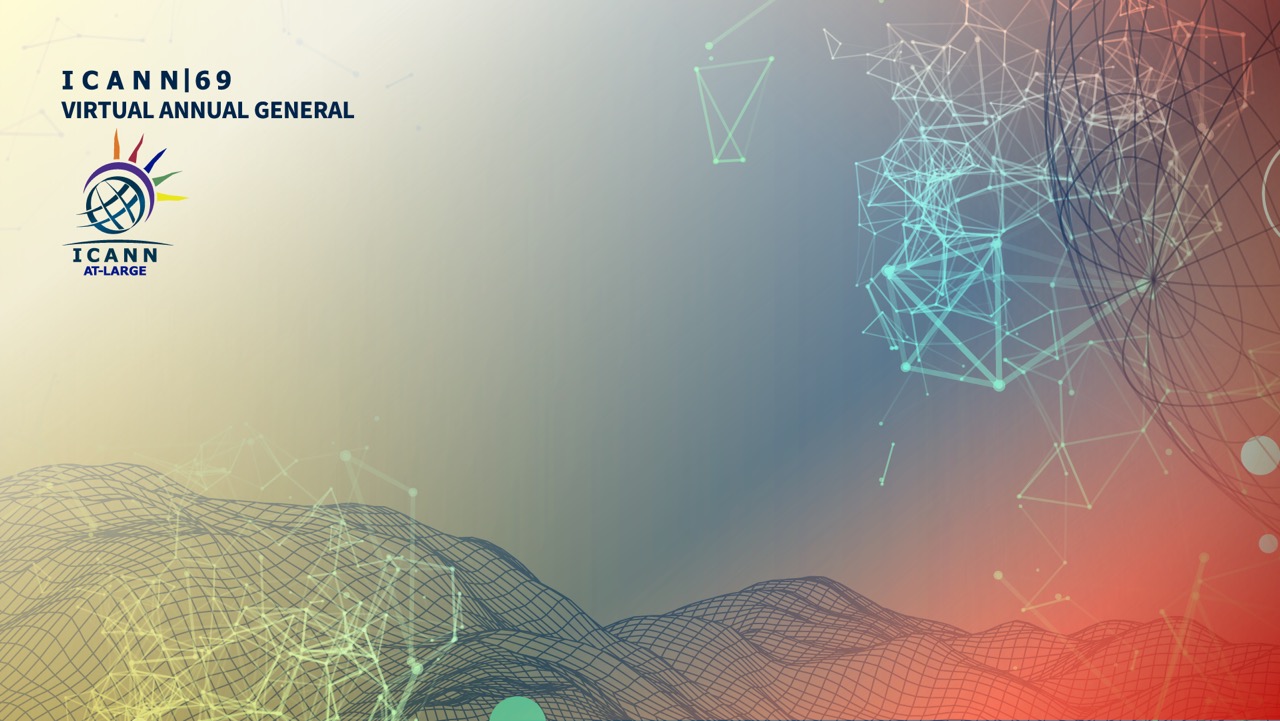 Friday 20 November 2020
Organisers
Olivier Crépin-Leblond – ISOC UK
Christopher Mondini – ICANN
Sébastien Bachollet – EURALO
Guest Speakers
Jorge Cancio – GAC
Thomas Rickert – gNSO
Tatiana Tropina – gNSO
Philippe Fouquart – gNSO
Katrina Sataki – ccNSO
Ephraim Percy Kenyanito – Article 19
Joanna Kulesza – ALAC
ICANN 69key take-aways #ICANN#EURALO#ISOC_UK
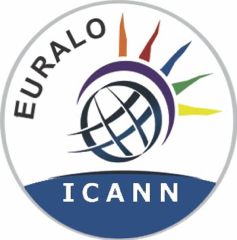 17:00 – 18:30 CET. 	16:00 – 17:30 UTC/UK
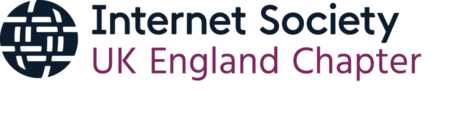 Registration: https://icann.zoom.us/meeting/register/tJItce2vrzsjGtbRjz60-sLmqkaky9jWVG_S